The Art of Persuasion
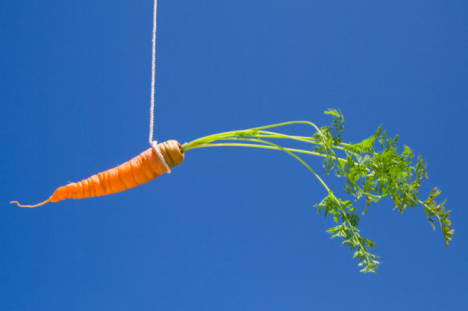 Forms of Persuasive Writing
Advertisements
Editorials
Speeches
Propaganda
Reviews
Blogs
Persuasive Essays
Forms of Persuasive Writing
Advertisements try to convince you to do or buy something.
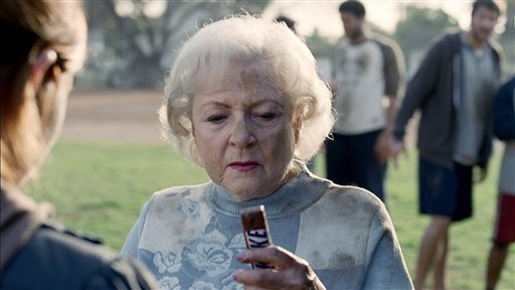 Forms of Persuasive Writing
Editorials about current issues appear in newspapers and magazines, or on television, radio, and the internet.
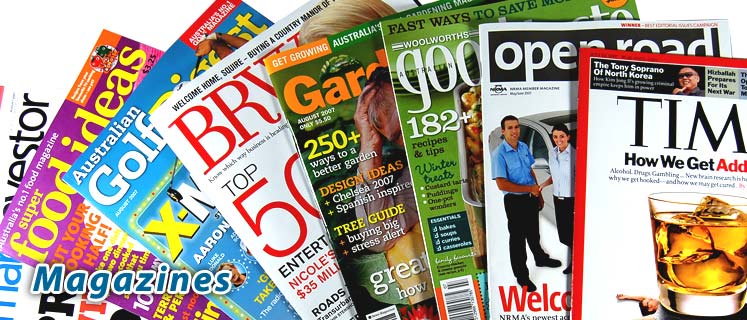 http://topmagazines.wordpress.com/2011/06/29/recommended-magazines-for-people-who-can%E2%80%99t-get-enough/
Forms of Persuasive Writing
Persuasive speeches try to convince an audience to take action
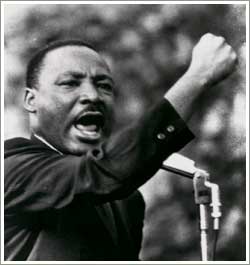 http://www.pbs.org/wnet/historyofus/web14/index.html
Forms of Persuasive Writing
Propaganda is often about political issues, and usually includes emotionally charged appeals.
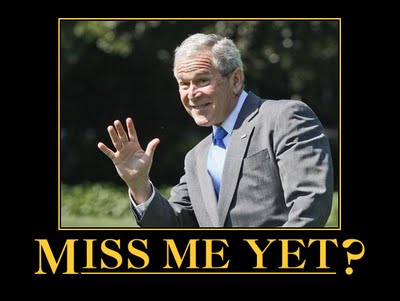 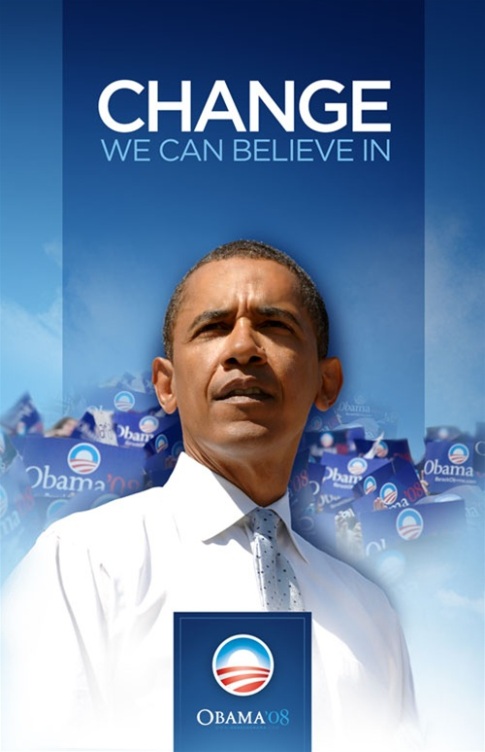 http://www.zazzle.com/change_we_can_believe_in_poster-228719897857931246            http://www.zazzle.com/miss_me_yet_george_bush_billboard_postcard-239692539098456593
[Speaker Notes: A campaign poster for Barack Obama and a billboard advertisement that was displayed on Interstate 35 between Dallas and Austin in Texas]
Forms of Persuasive Writing
Reviews evaluate items like books or movies and state an opinion as to whether the product is worth the reader’s time and money.
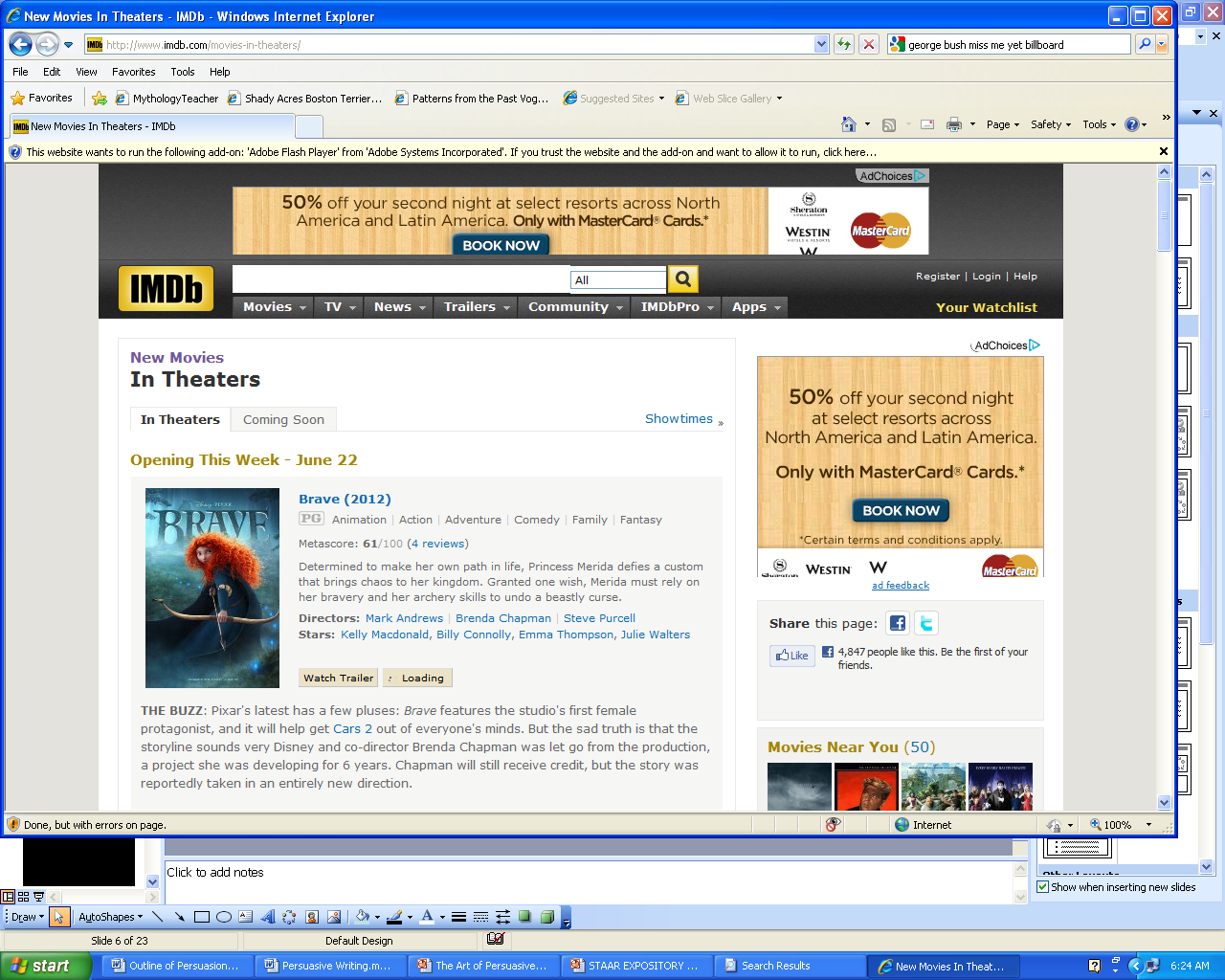 http://www.imdb.com/movies-in-theaters/
Forms of Persuasive Writing
Blogs provide commentary on a particular topic, often combining text, images, and links to other blogs, web pages, and other media related to its topic. Blogs also allow readers to respond.
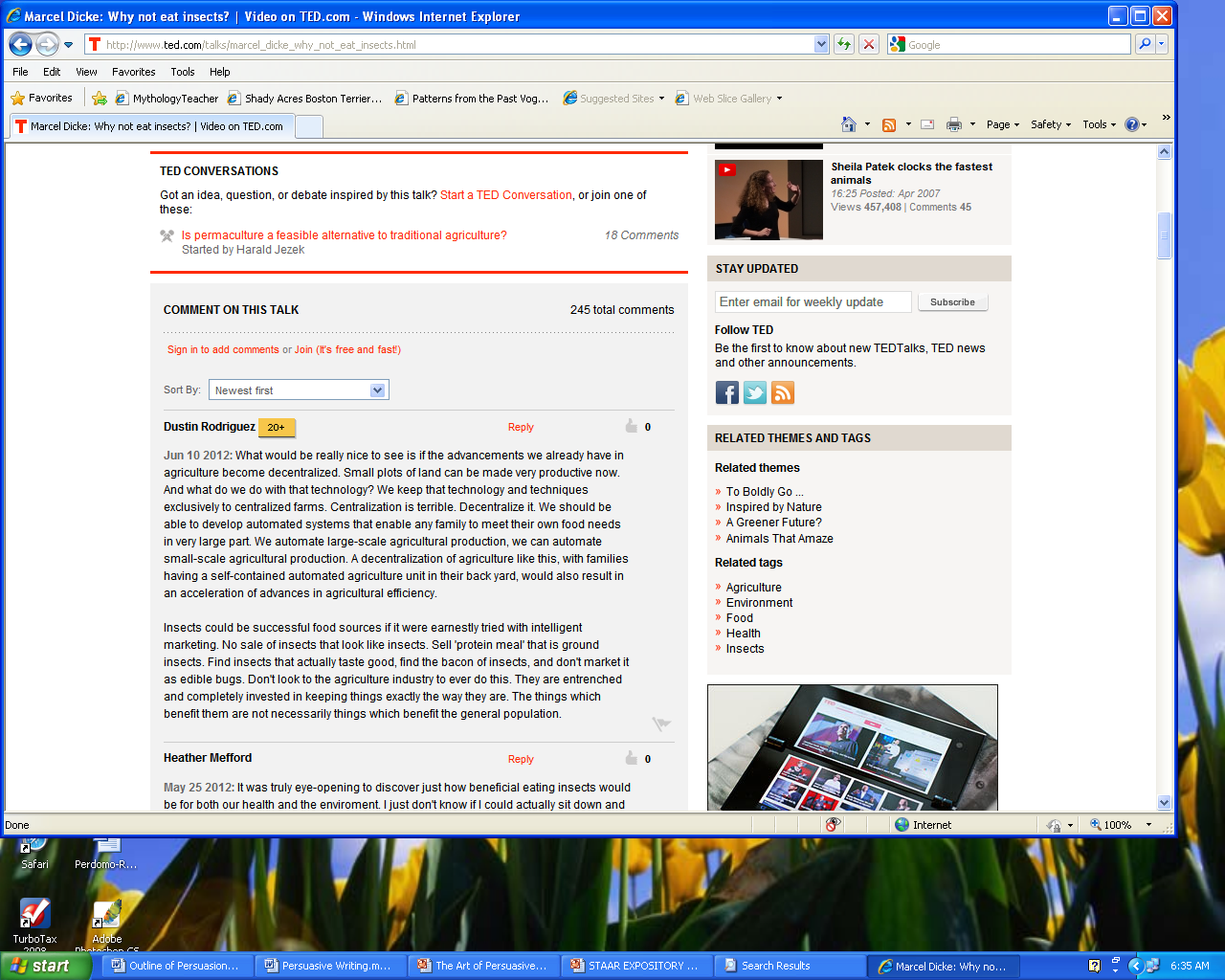 http://www.ted.com/talks/marcel_dicke_why_not_eat_insects.html
Forms of Persuasive Writing
Persuasive essays use logic, reason, and emotion to convince readers to join the writer in a certain point of view.
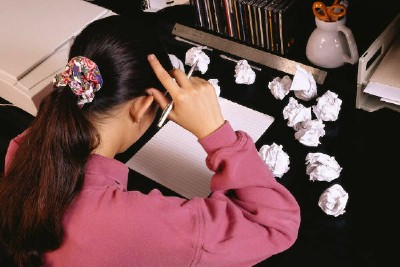 http://www.essay.tv/wp-content/uploads/2010/01/how-to-write-essay.jpg
The Persuasive Essay
A persuasive essay convinces readers to agree with the writer’s opinion
The lead/hook captures the reader’s attention
The thesis states the writer’s assertion (belief) about the topic
The supporting arguments (logos, pathos, ethos) convince the reader that the thesis is correct
Optional counter arguments respond to reader concerns and objections
The conclusion restates the thesis (comes back to the point)
[Speaker Notes: Counter arguments are listed here as optional.  Depending on the length of the essay, counter arguments may be omitted. Notice that the components have been color coded.  They are color coded throughout this presentation.  As an extension activity, students could use the color codes here to highlight mentor texts.]
Lead / HookGrab the Reader’s Attention
[Speaker Notes: Here are some possible leads for a persuasive paper about school dress codes.  Have students consider tone and audience.  Which would be most appropriate?]
Thesis and Forecast
A thesis statement is always one sentence that states your assertion (belief) about a topic.  A thesis statement usually includes a forecast (brief preview of your arguments).

   (I believe) ____________________ because of argument 1, argument 2, and argument 3.
[Speaker Notes: Introduce the thesis statement model.  Have students practice writing thesis statements with the “I believe” stem until they become proficient.  Some students may only need to be shown the example once—others may have to write four or five essays using the stem until they get the idea.  I refer to the “I believe” stem as the “training wheels” for thesis statements.  Once students are confident in their ability to write thesis statements, they can get rid of the “training wheels.”  Show students the correlation between the planner and the thesis statement and forecast.]
Text Structure of a Persuasive Essay
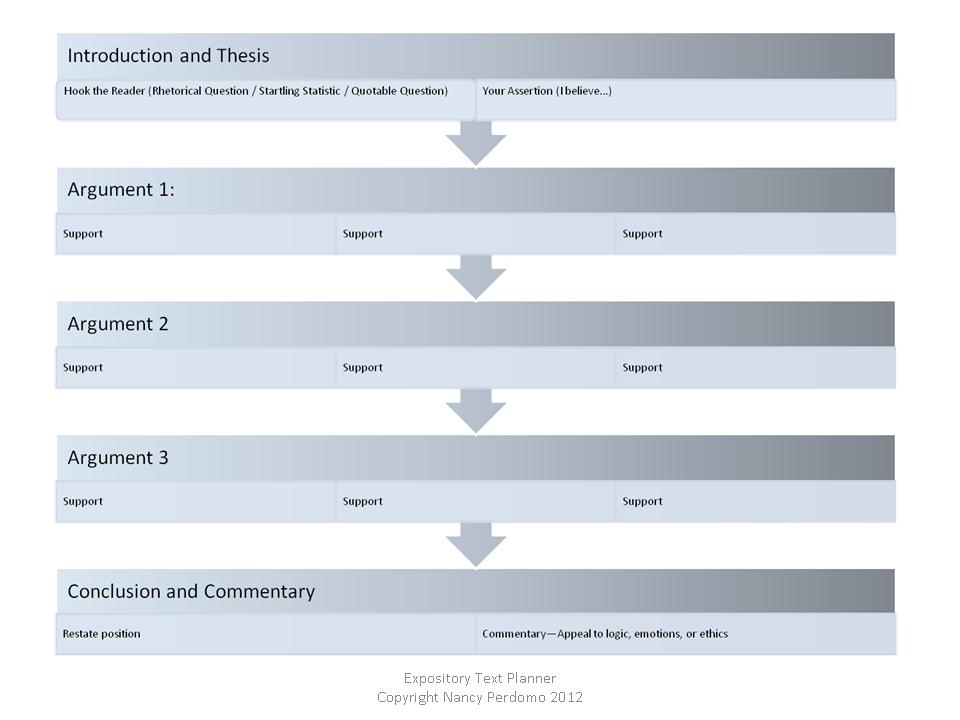 [Speaker Notes: Show students the correlation between the thesis and forecast and the planner.]
Which of the following is a good thesis statement?
I believe we must stop wasting food now!
The problem of food waste can easily be solved by implementing three simple steps:  reduce, reuse, recycle.
If you aren’t reducing, reusing, and recycling, you should.
I believe wasting food is a huge problem.  We need to reduce our food waste.  For example, make a shopping list before you go to the store, and only buy things you truly need.  You shouldn’t buy a gallon of milk if you are only going to drink a quart of it during the week.  Who cares if the gallon size is on sale?
[Speaker Notes: Have students analyze these typical student thesis statements.  The first is missing a forecast.  The third has an assertion, and previews the arguments, but the tone is not academic.  This is a great opportunity to discuss with students the use of first person, second person, and third person points of view in academic writing.  The final example starts with an assertion, but the writer then launches into the heart of the arguments.  Stress to students that the forecast is a concise preview—the full argument and supporting details should go in the body paragraphs, not the introduction.]
Supporting Arguments
Logical Appeal (Logos)—Does the author’s proposal  make sense?
Ethical Appeal (Ethos)– Is the author’s proposal the right thing to do?
Emotional Appeal (Pathos)—Will accepting the author’s proposal make me feel better?
Types of Supporting Arguments
Logos—an appeal to logic
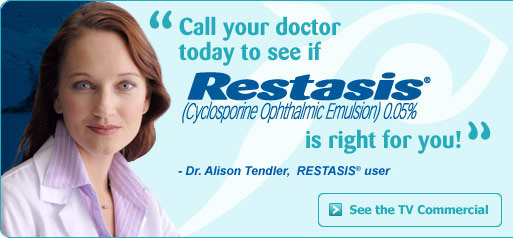 Often contain expert testimony
Often contain statistical information
Suggest that the product is the “logical” or “right” choice
Types of Supporting Arguments
Ethos-an appeal to do the “right” thing
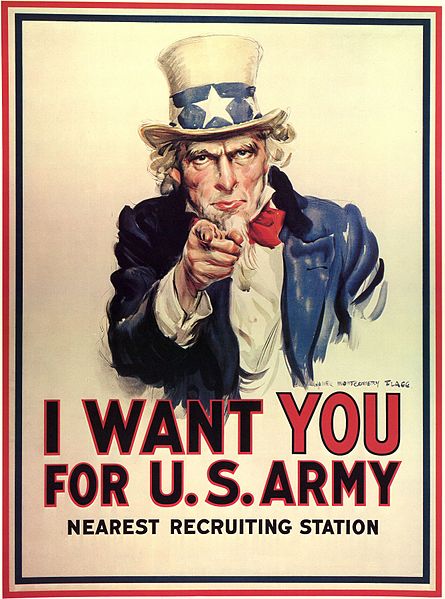 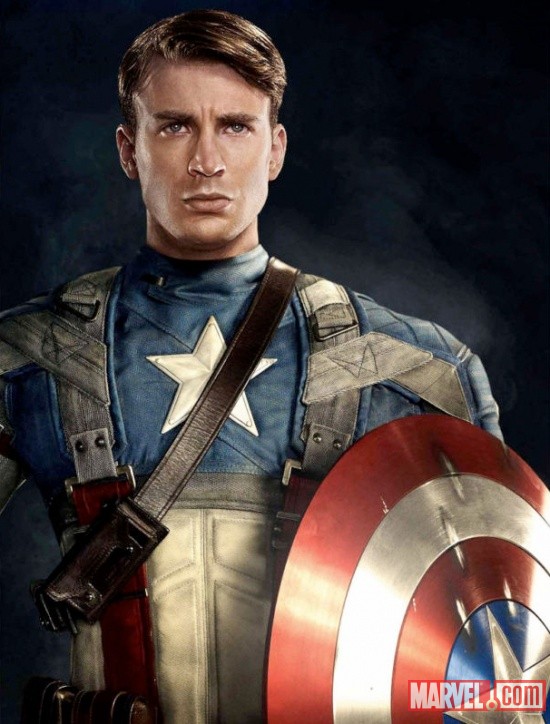 http://en.wikipedia.org/wiki/Uncle_Sam                                                         http://marvel.com/images/gallery/story/15172/images_from_own_a_piece_of_the_captain_america_movie/image/857368
[Speaker Notes: Many students will have seen “Captain America” or “The Avengers.”  Talk about why this particular ad, which is featured in the film, would appeal to the Captain American character.]
Types of Supporting Arguments
Pathos-an appeal to the emotions
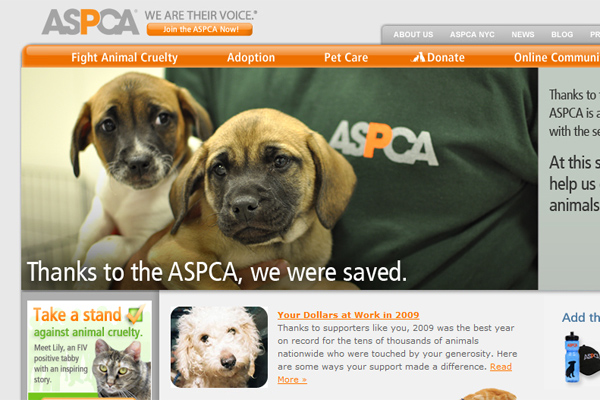 http://46664.net/56/aspca-the-american-society-for-the-prevention-of-cruelty-to-animals/
[Speaker Notes: Discuss with students why sad images are often used in ads for companies that are soliciting donations.  Discuss the effects of music in these ads as well—an example would be Sarah MacLachlan’s song “In the Arms of an Angel”]
Not all emotional arguments are sad!
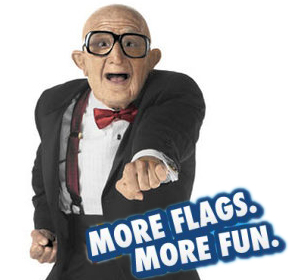 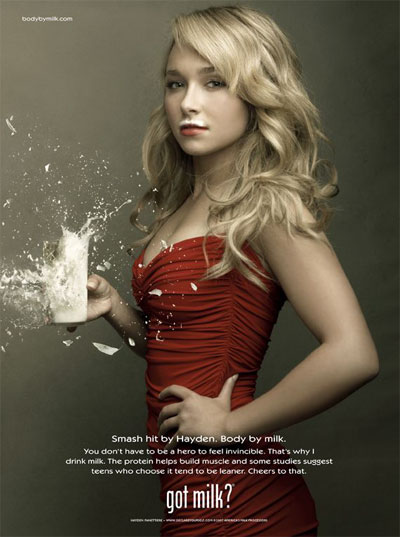 http://www.time.com/time/business/article/0,8599,1912454,00.htm                                             lhttp://www.heroestheseries.com/masi-oka-and-hayden-panettiere-got-milk-ads/
[Speaker Notes: Discuss with students the power of the appeal of fun.  This spokesman for Six Flags is a somewhat controversial choice in the business world.  What about this “creepy old guy” suggests “fun” to young audiences?  The desire to follow in the footsteps of a famous celebrity is also a powerful emotional appeal.]
Counter ArgumentsAddress Reader Objections
Oil companies should not be allowed to drill for oil in Alaska.
Schools should make overweight students eat diet meals for school lunch.
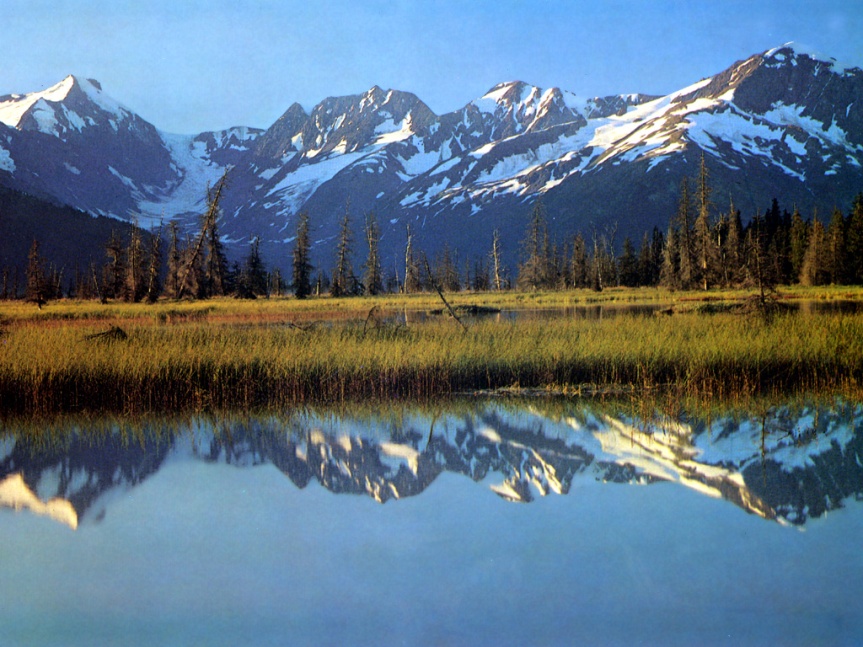 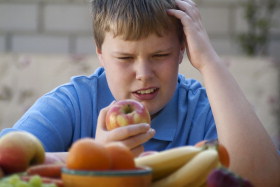 http://factbank.blogspot.com/2012/05/alaska-facts.html
http://www.heart.org/HEARTORG/GettingHealthy/Overweight-in-Children_UCM_304054_Article.jsp
[Speaker Notes: Have students come up with possible counter arguments to these two assertions.]
ConclusionRestate the Thesis and Commentary
But one hundred years later, the Negro still is not free. One hundred years later, the life of the Negro is still sadly crippled by the manacles of segregation and the chains of discrimination. One hundred years later, the Negro lives on a lonely island of poverty in the midst of a vast ocean of material prosperity. One hundred years later, the Negro is still languishing in the corners of American society and finds himself an exile in his own land. So we have come here today to dramatize a shameful condition.
And when this happens, when we allow freedom to ring, when we let it ring from every village and every hamlet, from every state and every city, we will be able to speed up that day when all of God's children, black men and white men, Jews and Gentiles, Protestants and Catholics, will be able to join hands and sing in the words of the old Negro spiritual, "Free at last! free at last! thank God Almighty, we are free at last!"
http://www.huffingtonpost.com/2012/01/16/i-have-a-dream-speech-text-martin-luther-king-jr_n_1207734.html
[Speaker Notes: Have students compare these excerpts from Martin Luther King Jr.’s famous “I Have A Dream” speech.  This is an excellent example of a conclusion that wraps back around to the theme introduced in the introduction.  Emphasize to students that restating the thesis doesn’t mean that you simply recopy your thesis sentence, and change one or two words.  The conclusion should revisit the author’s position established in the thesis statement—and reiterate the author’s vision going forward.]
Text Structure of a Persuasive Essay
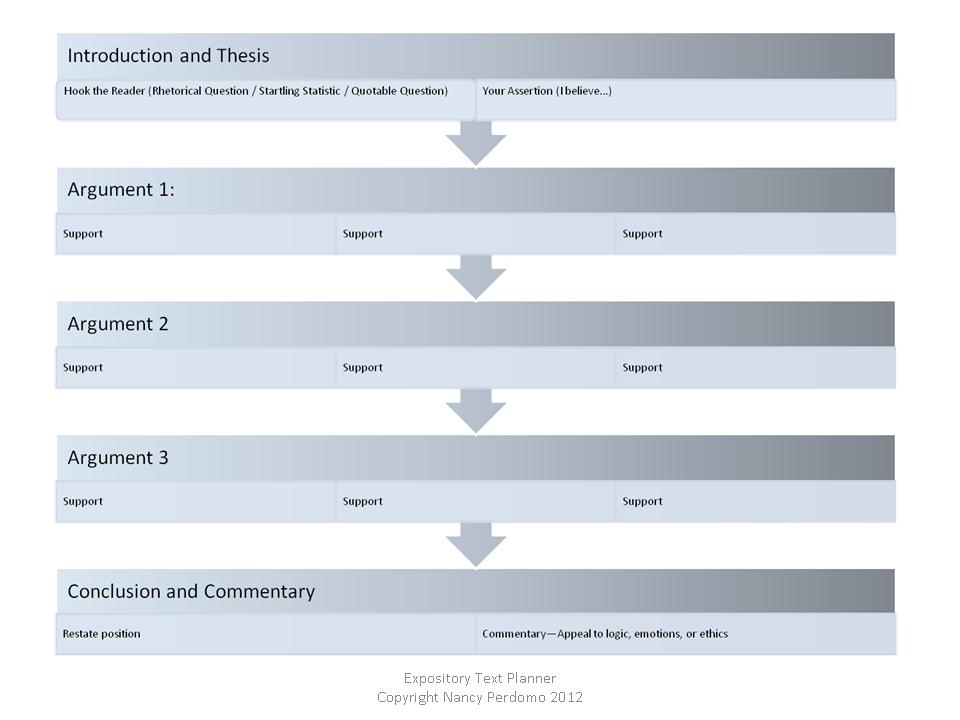 [Speaker Notes: Take this opportunity to review the structure of a persuasive essay.]
Audience and Author’s Purpose
When writing persuasively, always remember the interaction between the writer and the reader.  The writer is trying to persuade a reader who may be enthusiastic or resistant or simply disinterested. Persuasive writing must be well organized, but it must also hook the reader, and then keep him or her engaged with creative and authentic word choice.
[Speaker Notes: Discuss with students that writing free of grammatical and spelling errors is more credible.  An example of asyndeton has been purposefully added to this comment.  Older students can debate the effectiveness of the choice to leave out the commas in series as a style choice.  Students might also discuss the use of texting language in online persuasive writing—is it appropriate?  Is a formally written blog or response more or less credible than a response written in texting language. (LOL u r so right! Vs. I agree that recycling is a great way to reduce food waste.)]